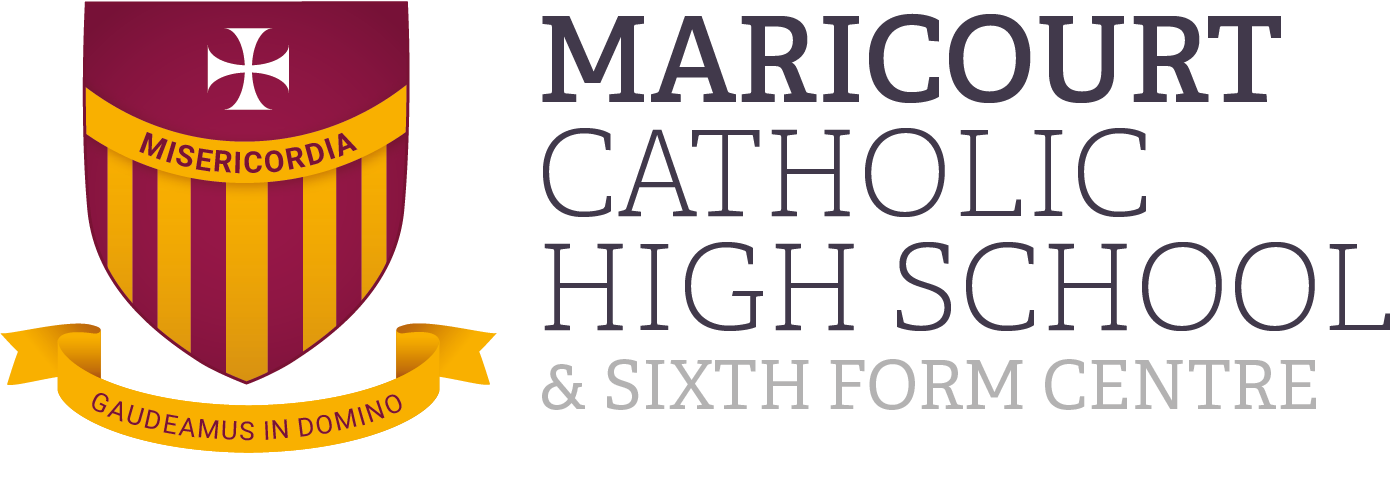 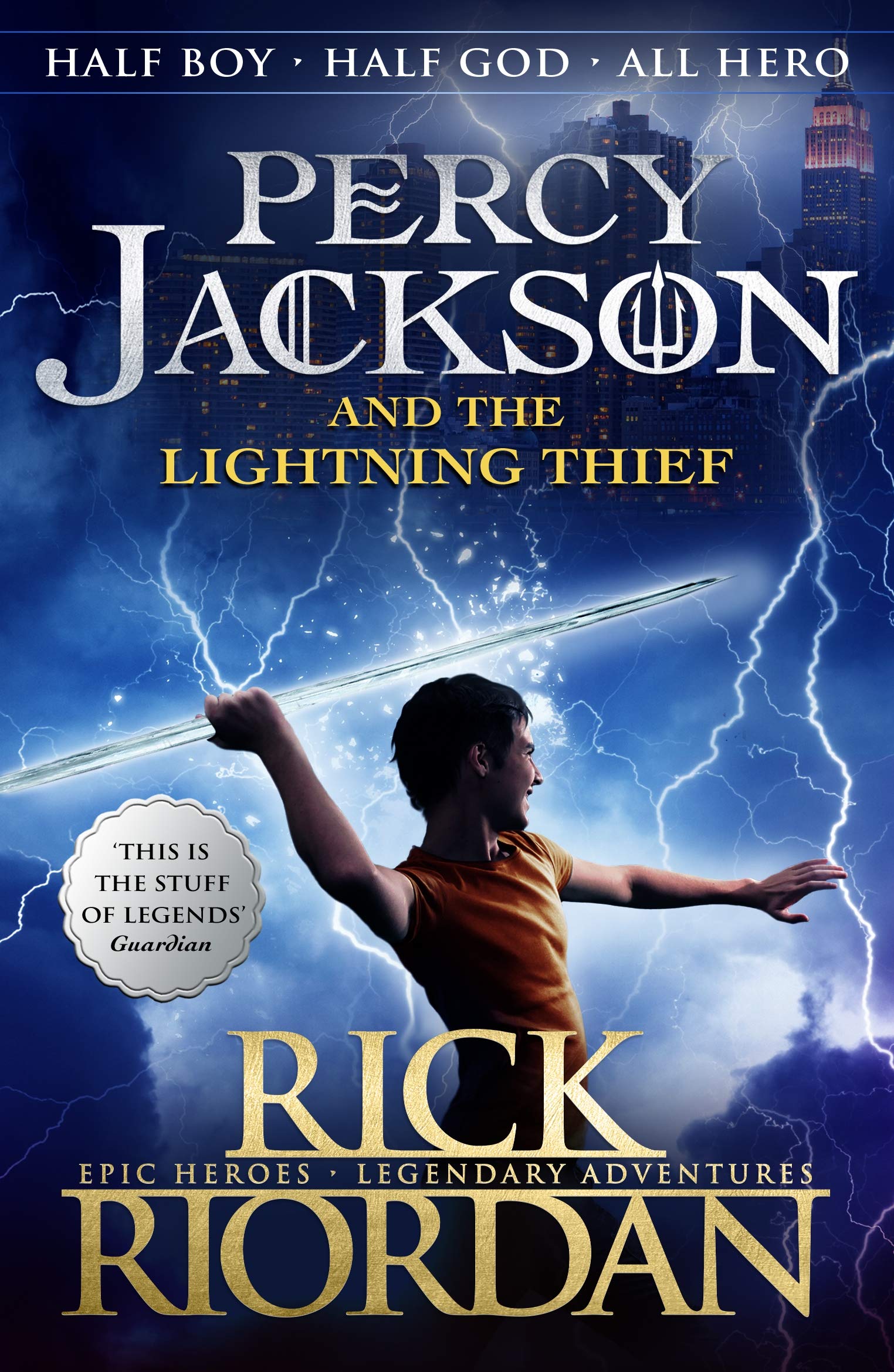 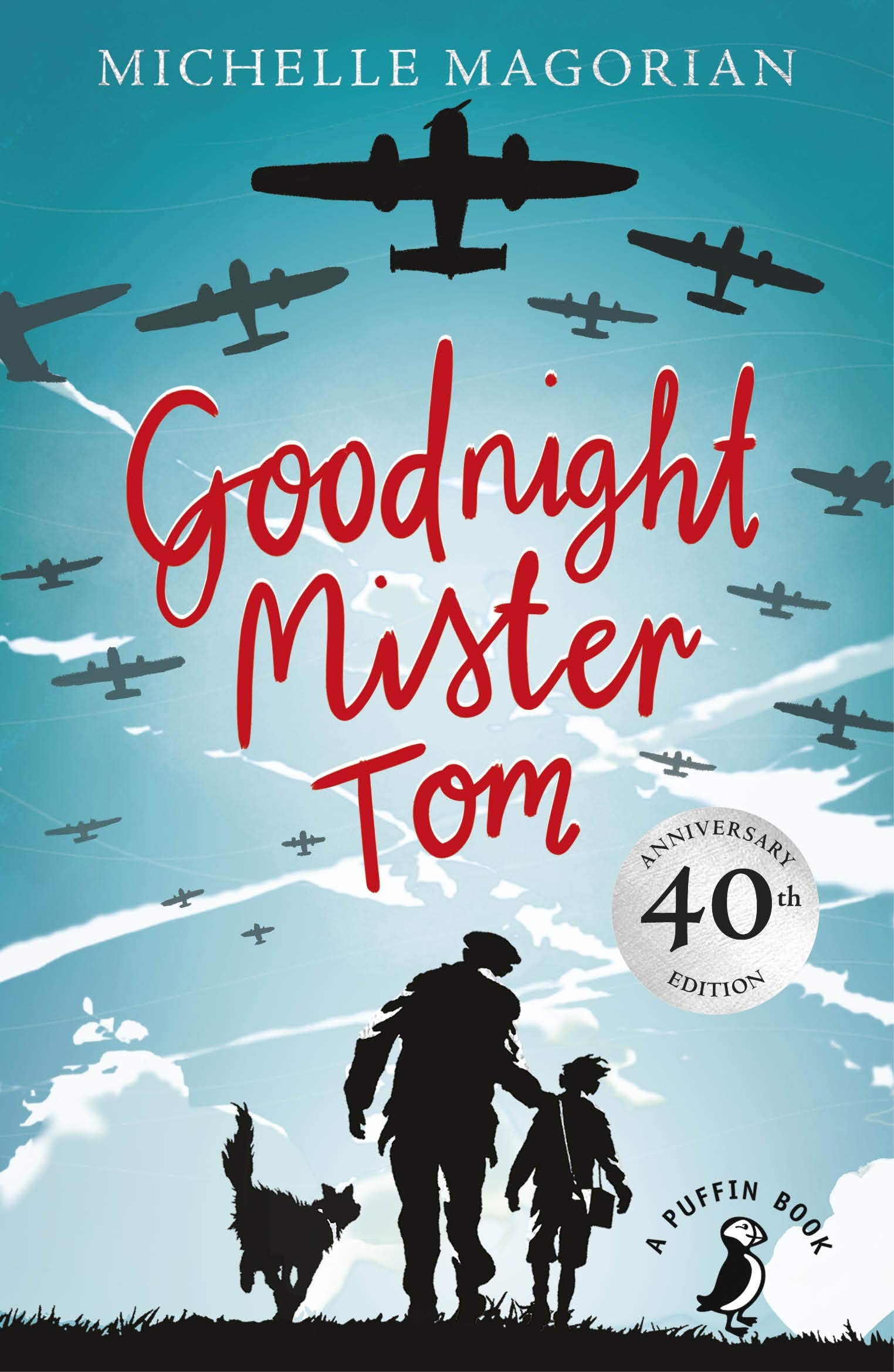 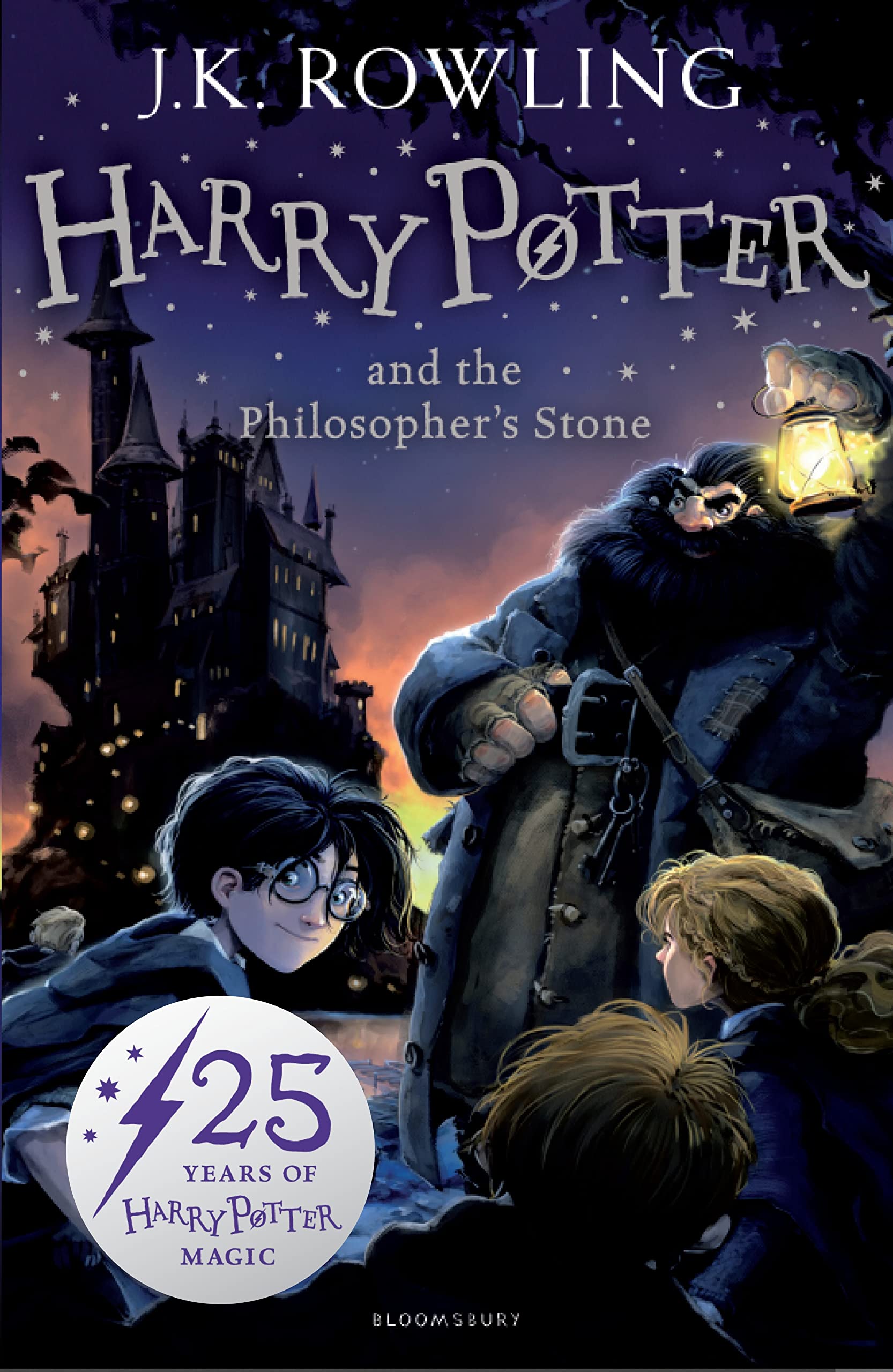 We recommend all of these essential reads during your time in Year 7, but the Super Readable Read this time around is Harry Potter and the Philosopher’s Stone!

A classic tale of magic and friendship, fantasy and wonder, this is an absolute must!
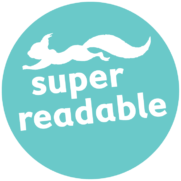 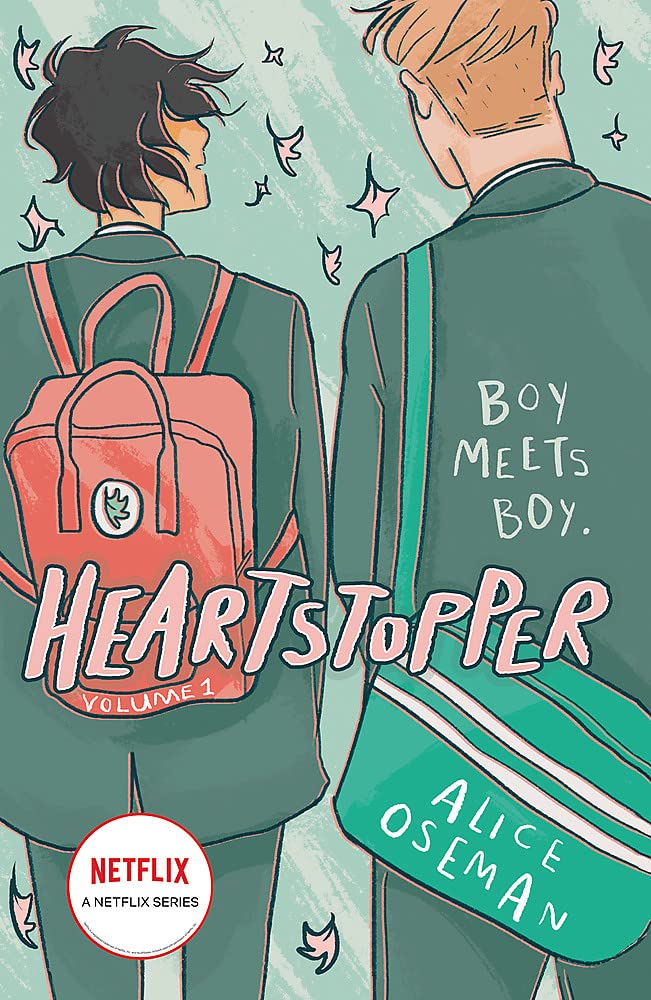 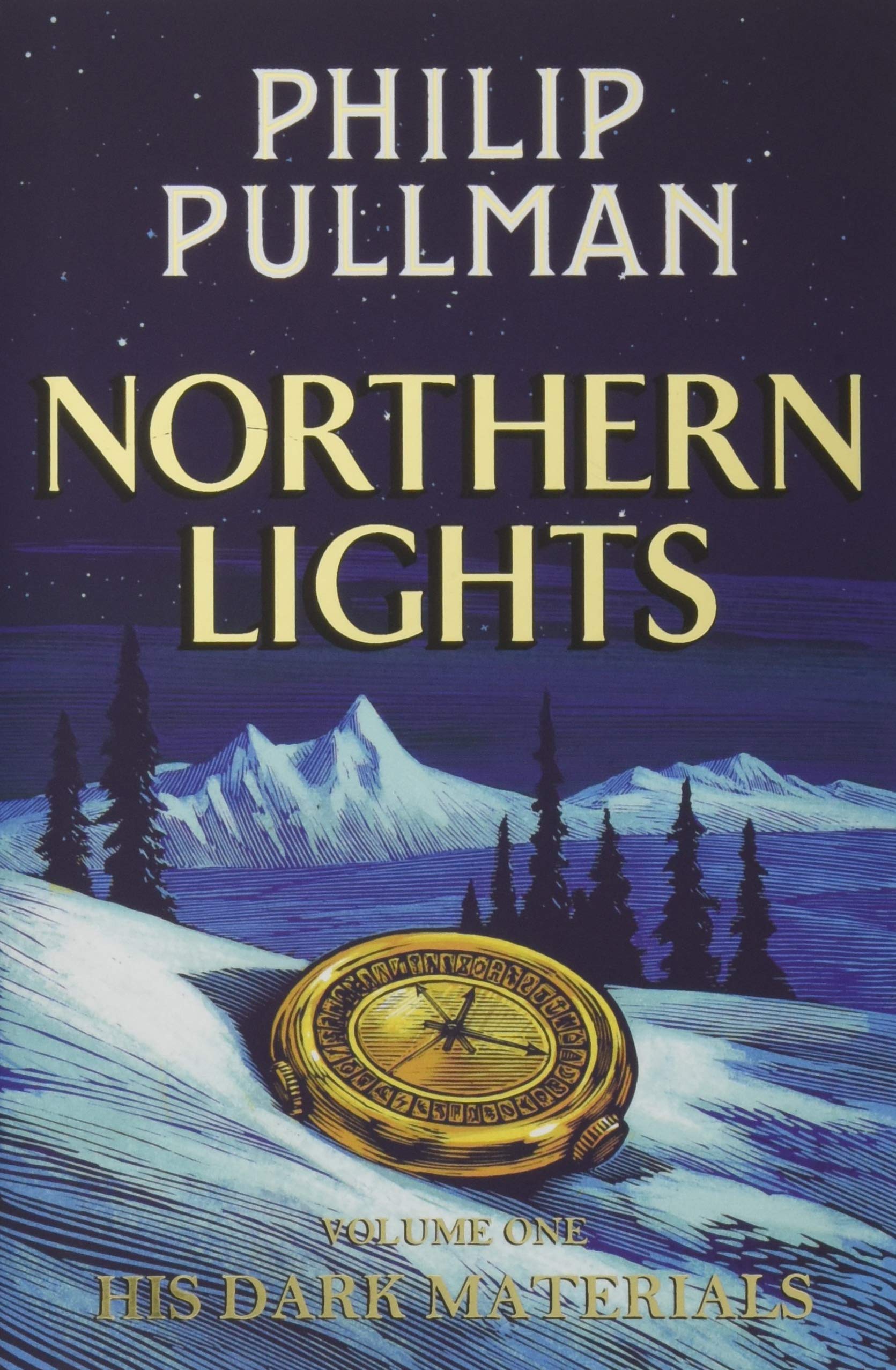 Interested in more books just like these? Come to either one of our libraries or check out our page below dedicated to all things reading:
https://www.maricourt.net/school-life/maricourt-library/
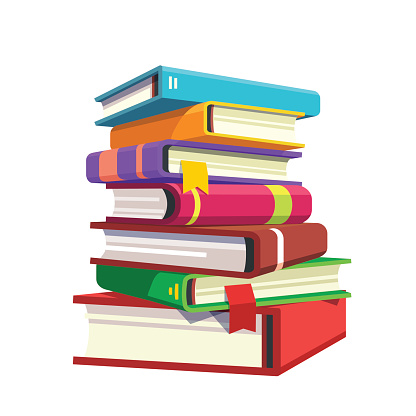 Year 7 
Recommended Reading
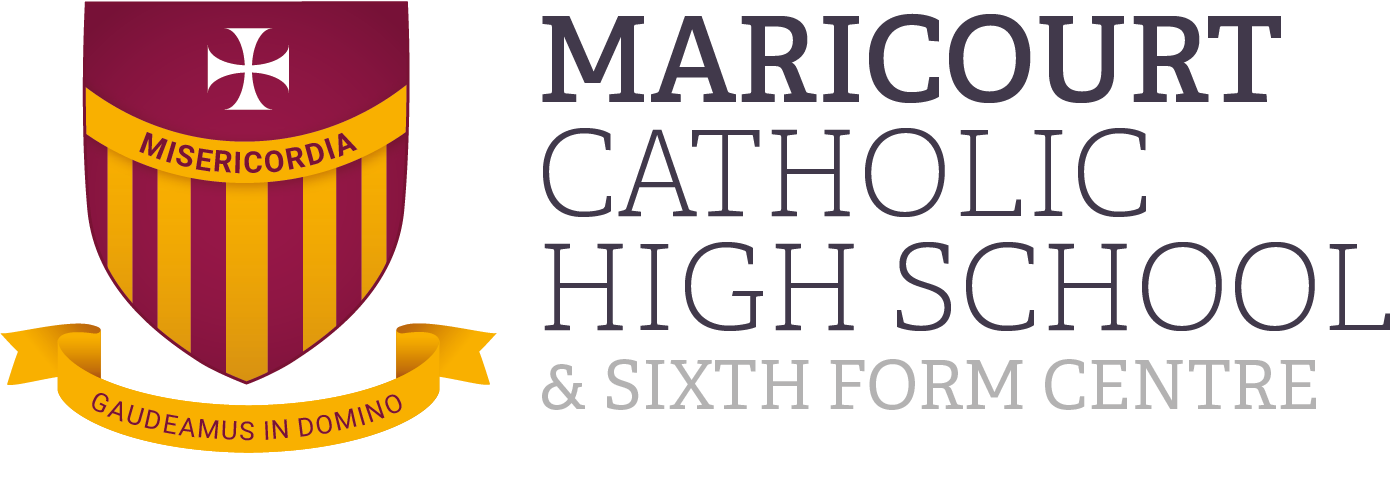 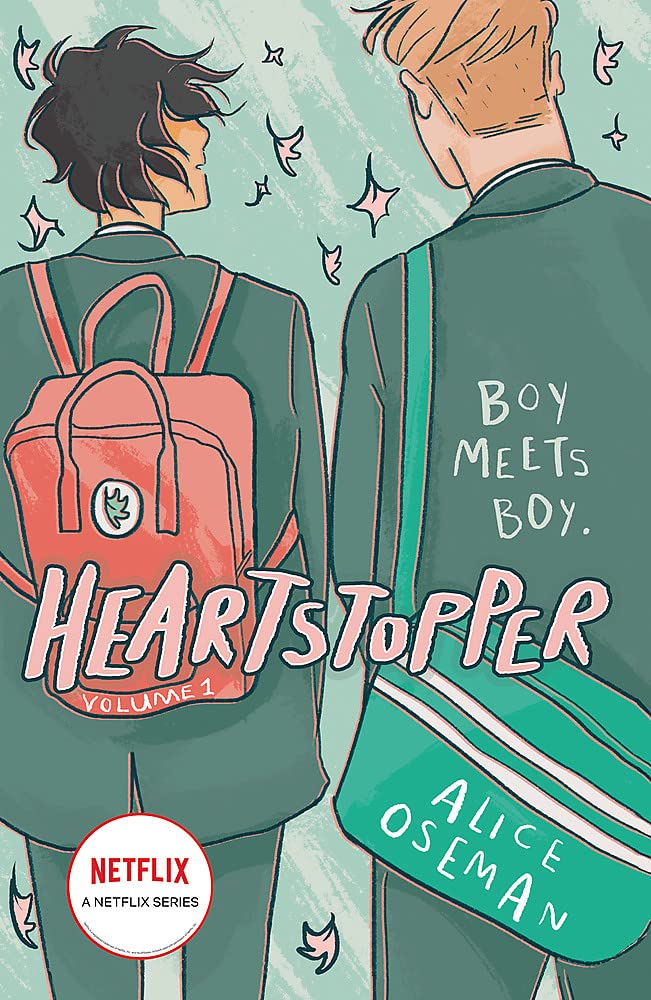 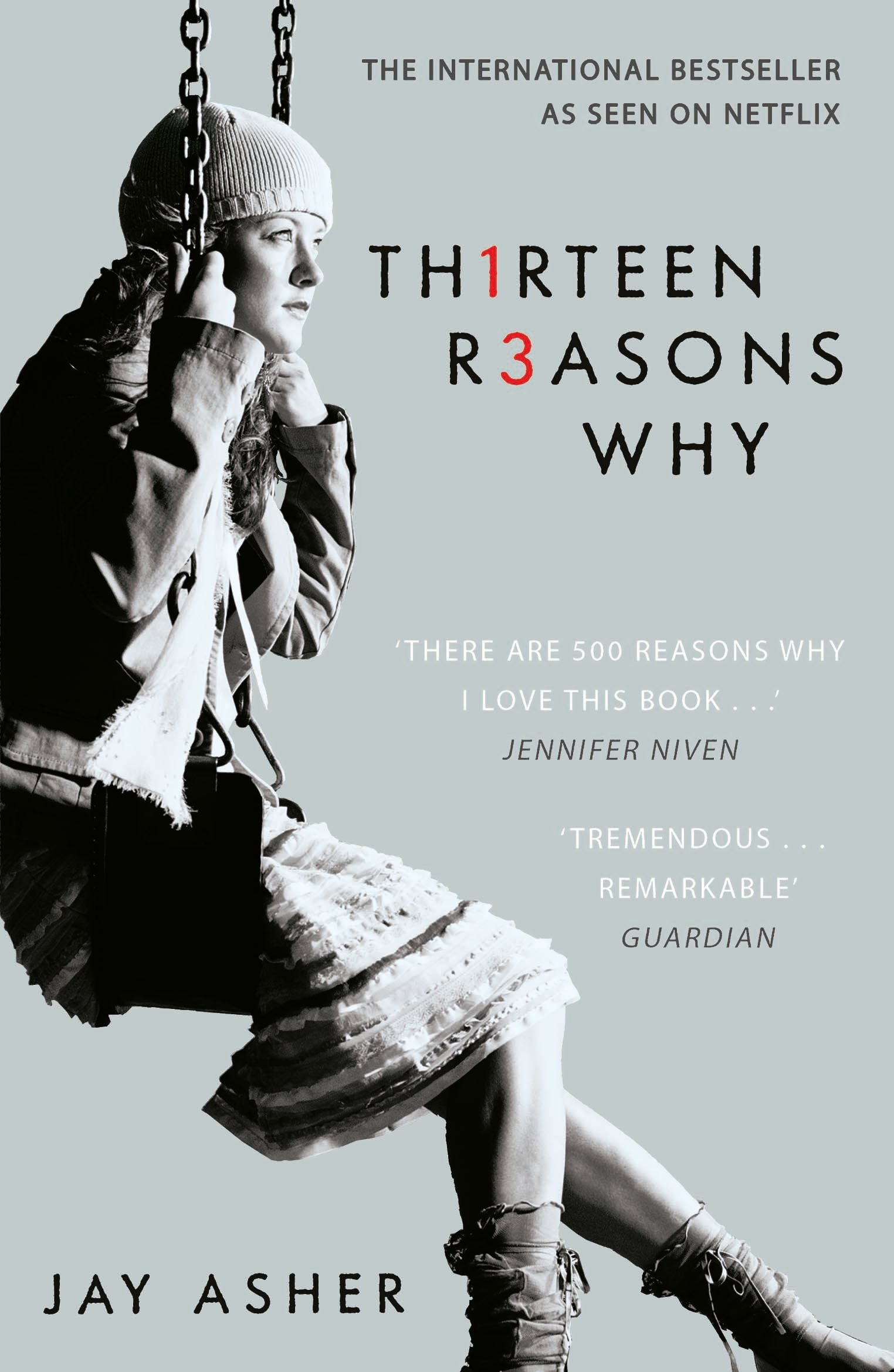 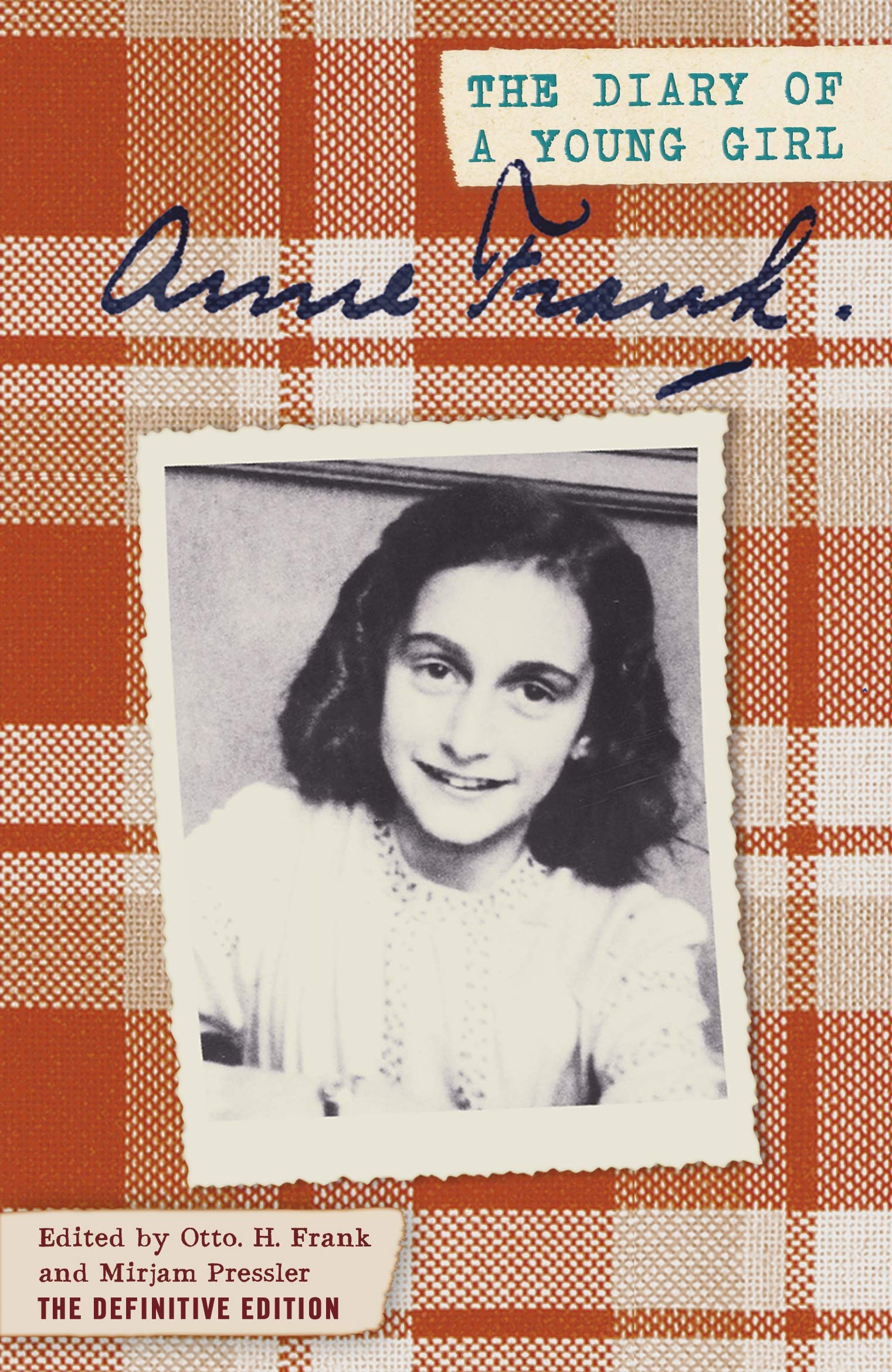 We recommend all of these essential reads during your time in Year 8, but the Super Readable Read this time around is Heartstopper: Volume 1!

An intensely popular tale of romance, friendship and finding yourself, this is a must read for all!
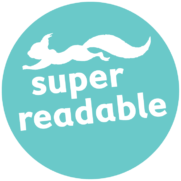 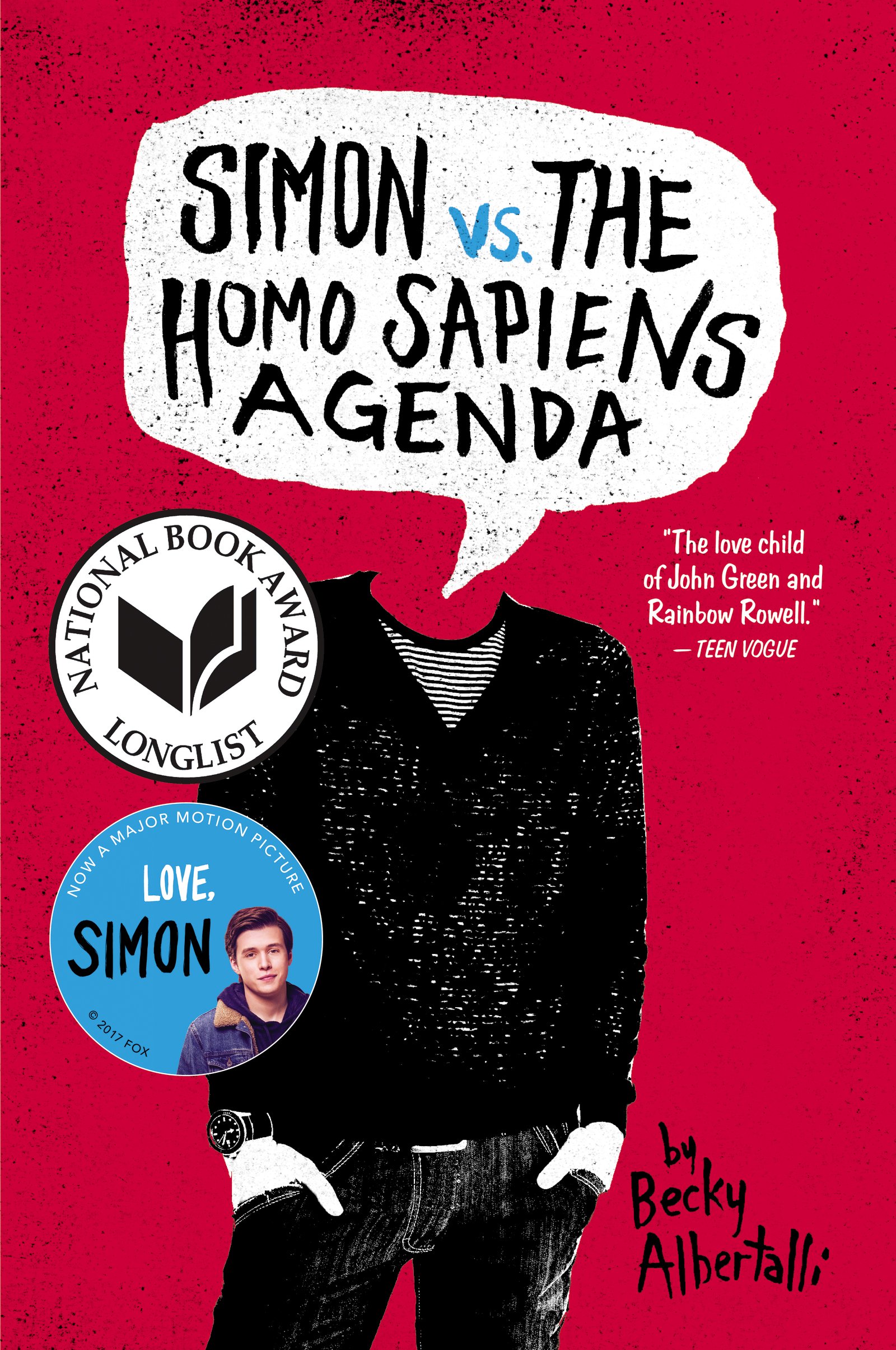 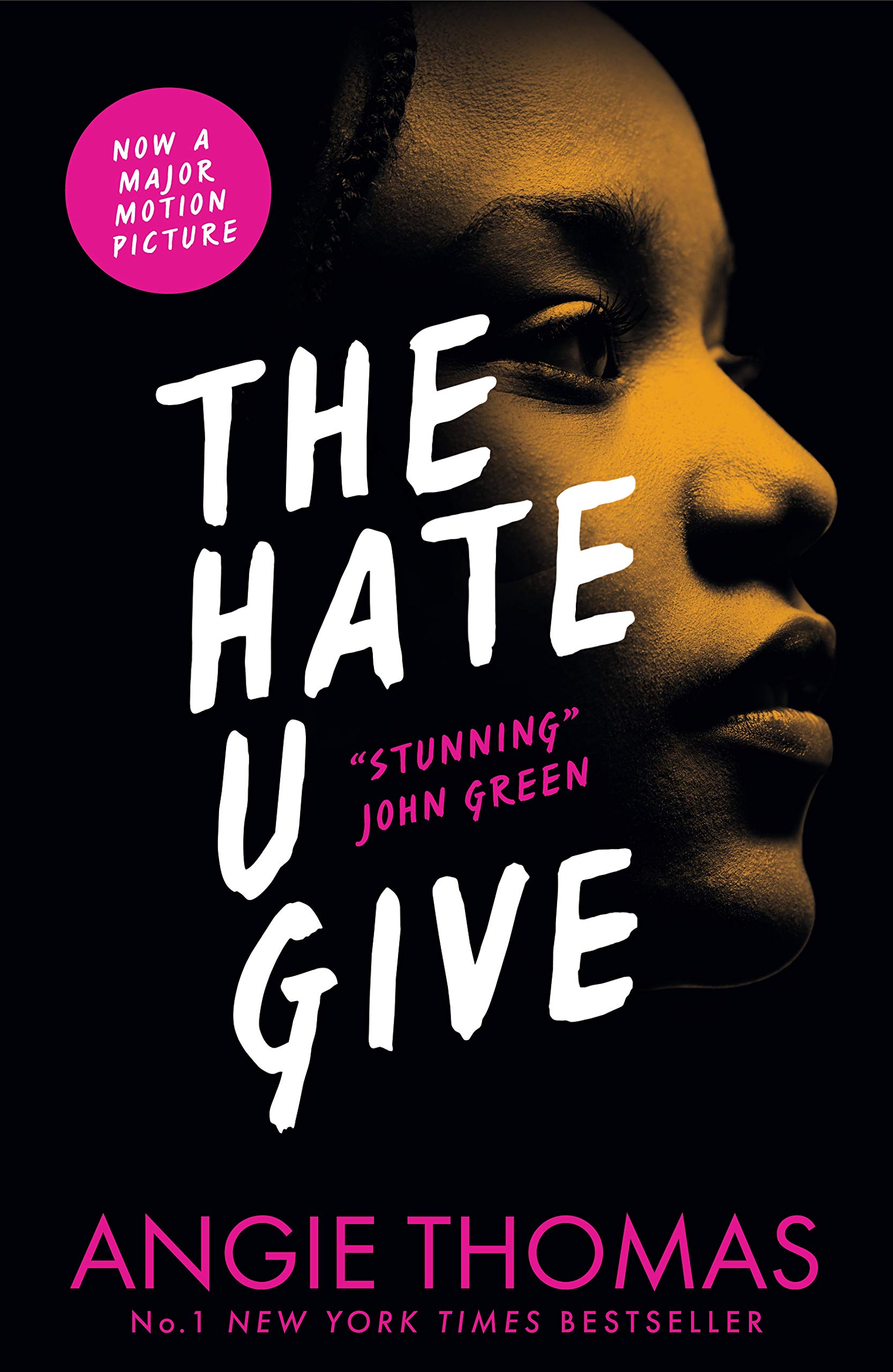 Interested in more books just like these? Come to either one of our libraries or check out our page below dedicated to all things reading:
https://www.maricourt.net/school-life/maricourt-library/
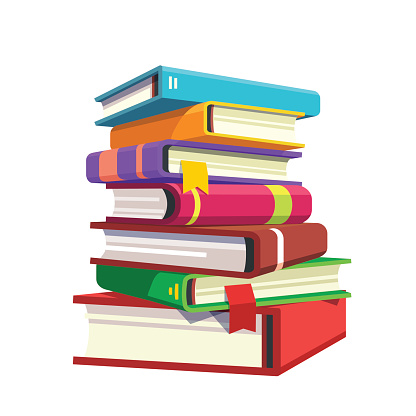 Year 8 
Recommended Reading
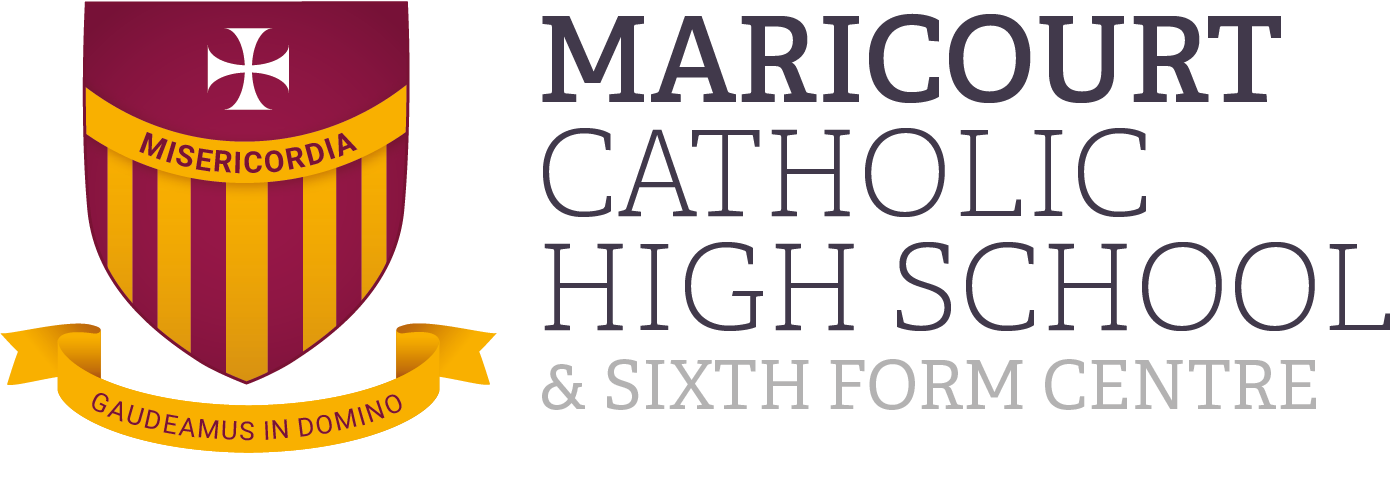 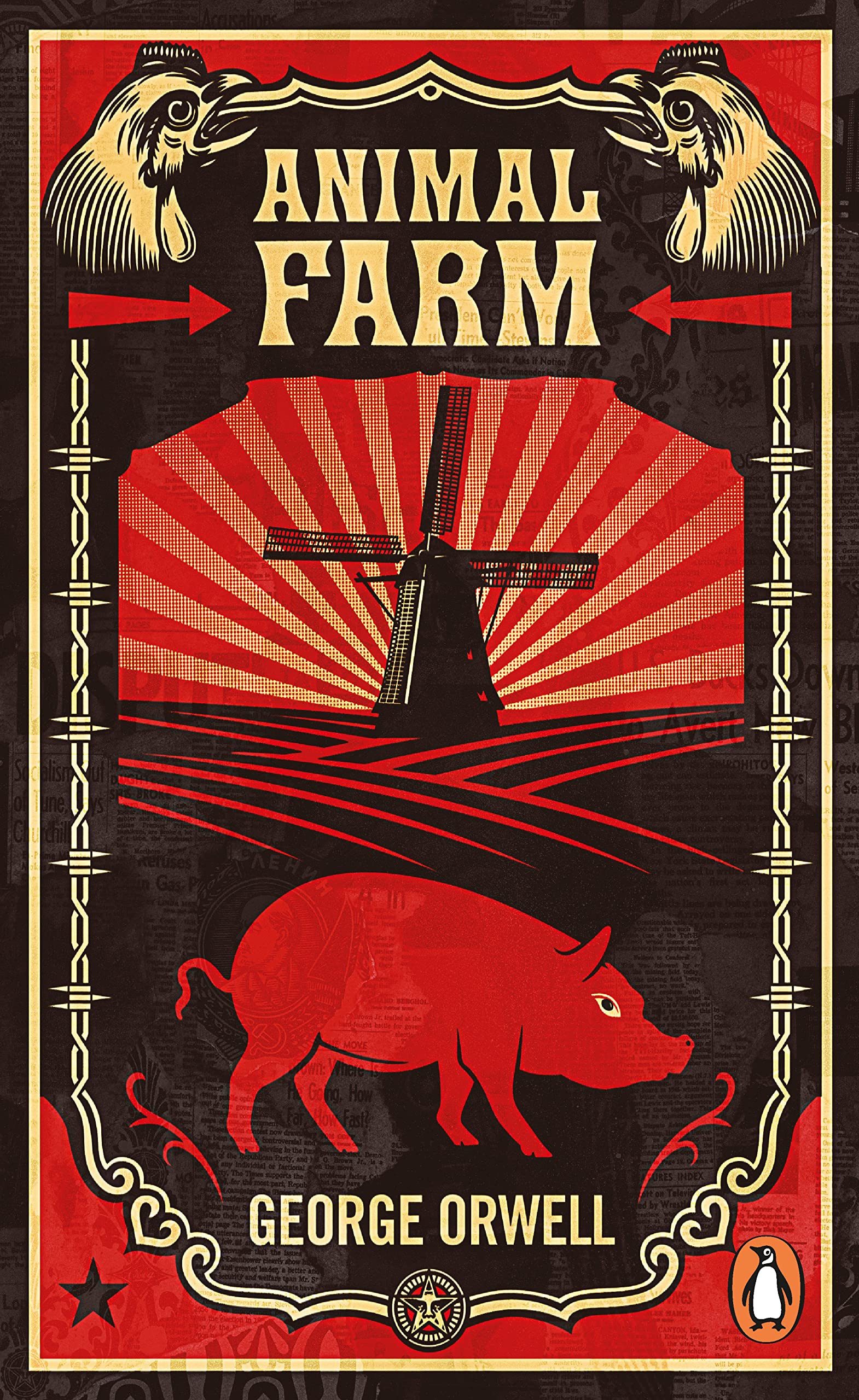 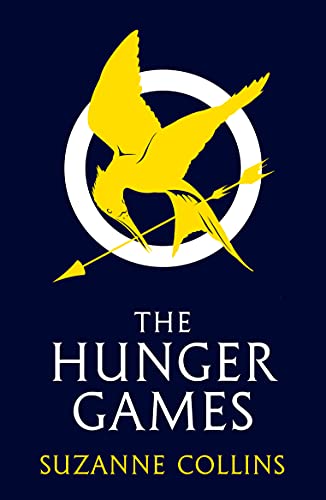 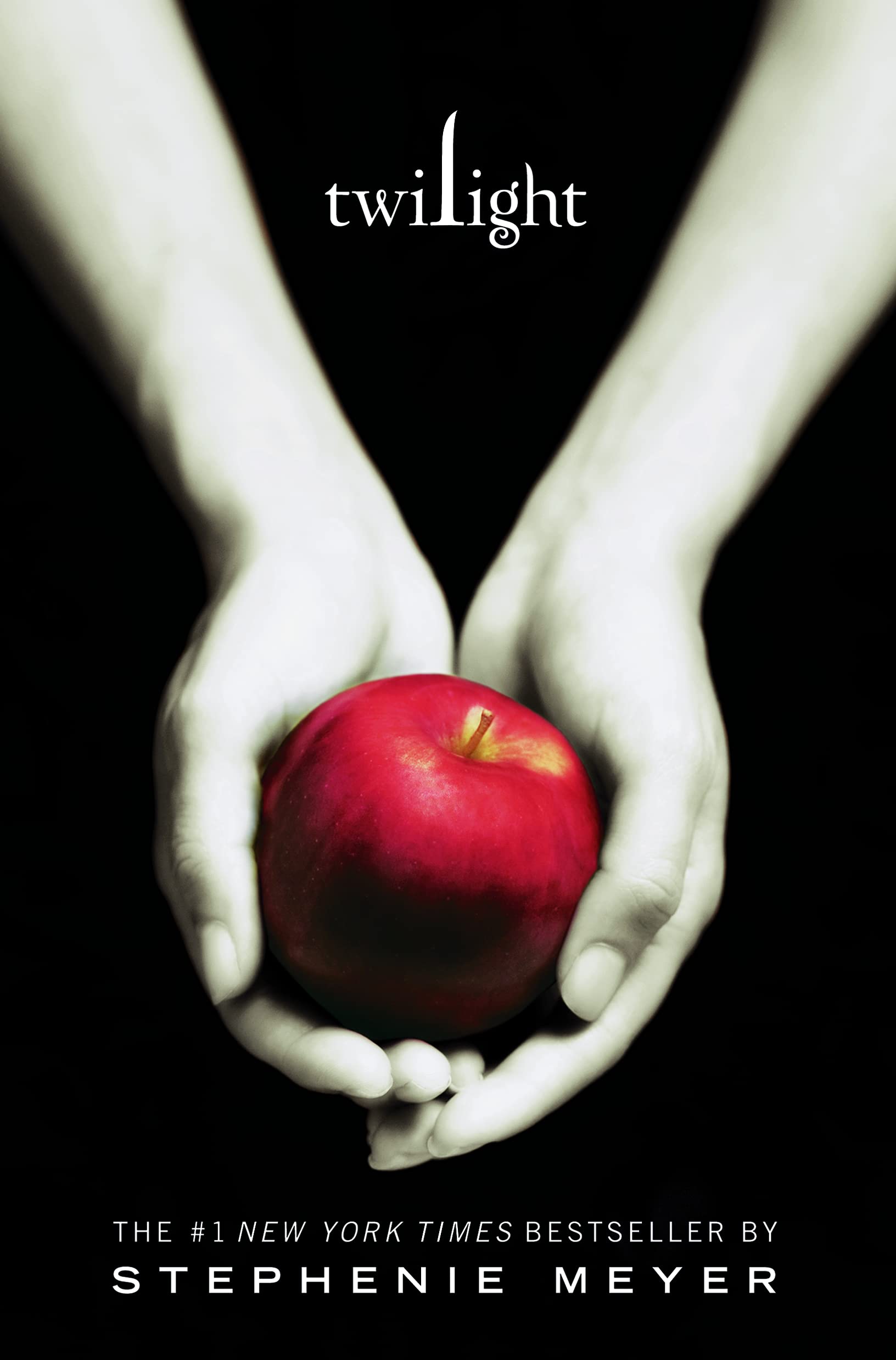 We recommend all of these essential reads during your time in Year 9, but the Super Readable Read this time around is The Color Purple!

An inspiring and moving story about a girl named Celie, it documents the trails and triumphs of her life!
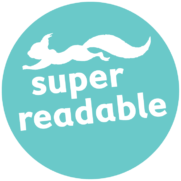 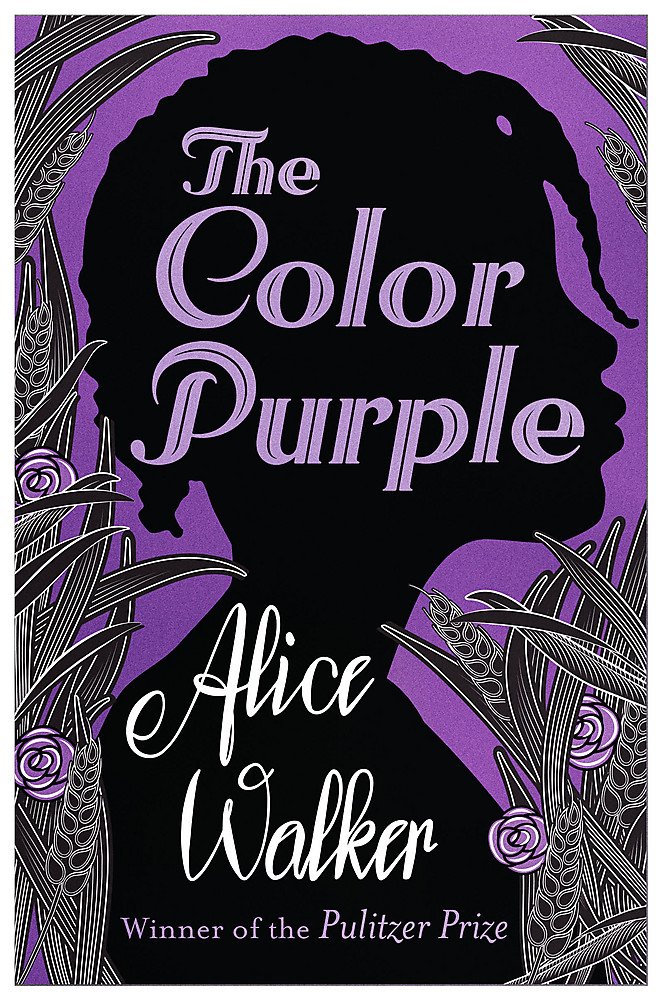 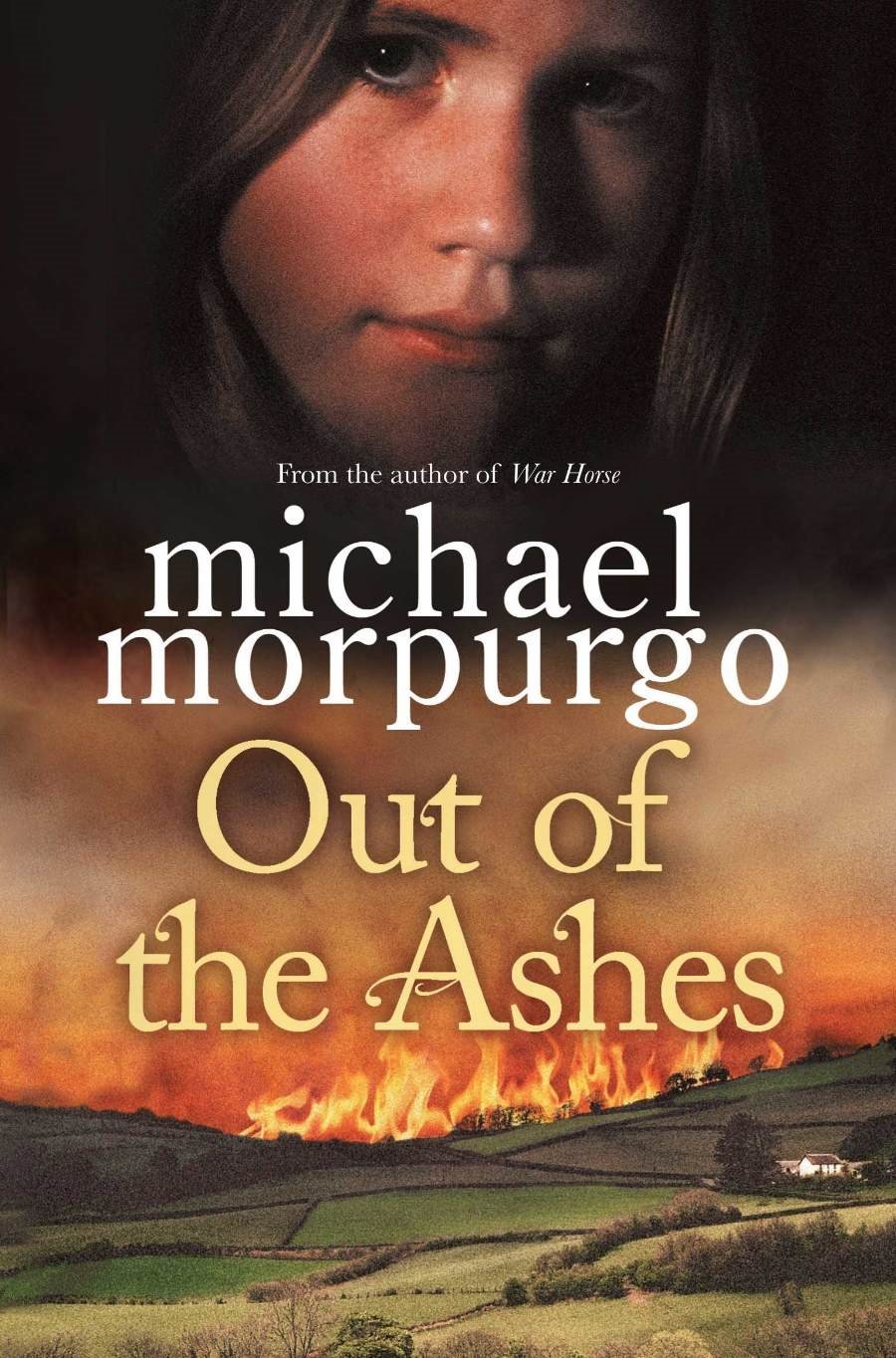 Interested in more books just like these? Come to either one of our libraries or check out our page below dedicated to all things reading:
https://www.maricourt.net/school-life/maricourt-library/
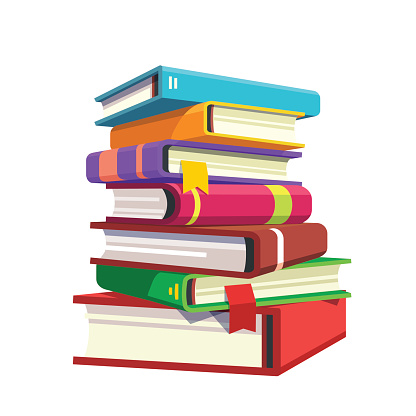 Year 9 
Recommended Reading
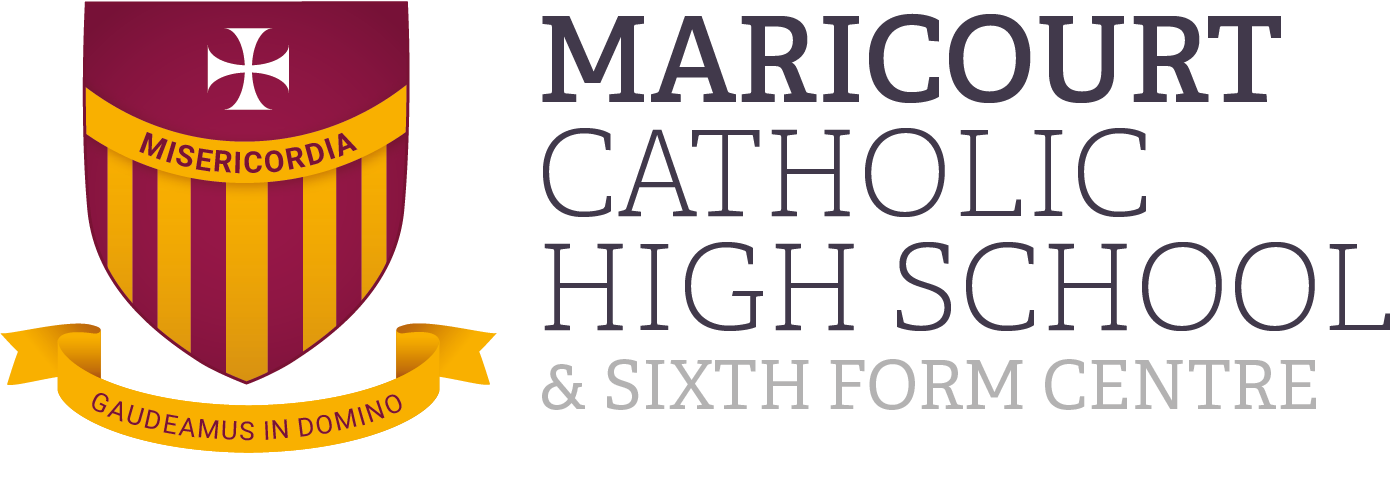 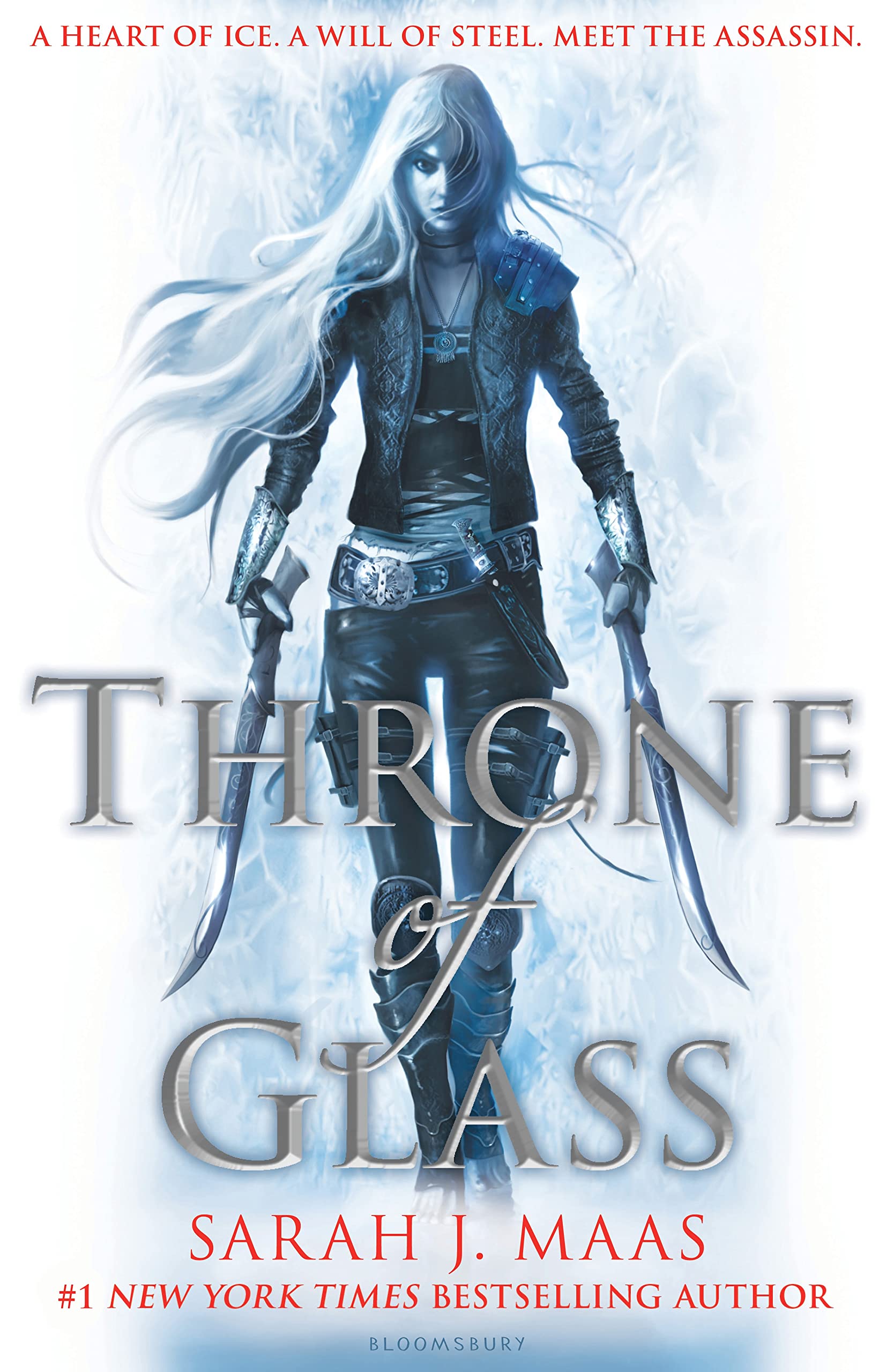 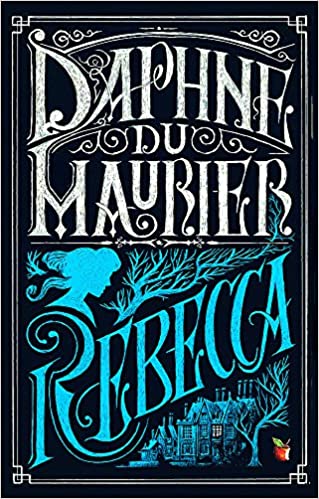 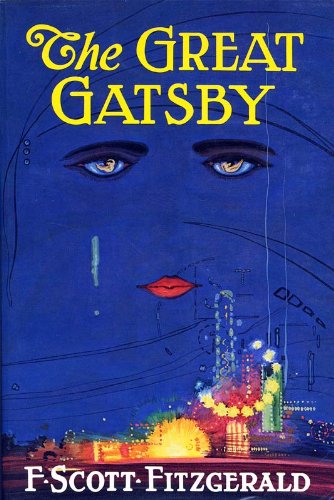 We recommend all of these essential reads during your time in Year 10, but the Super Readable Read this time around is Rebecca!

A dark thriller chronicling the life and struggles of a young woman burdened by the shadow of a deceased wife !
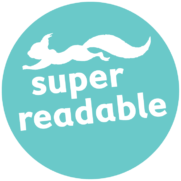 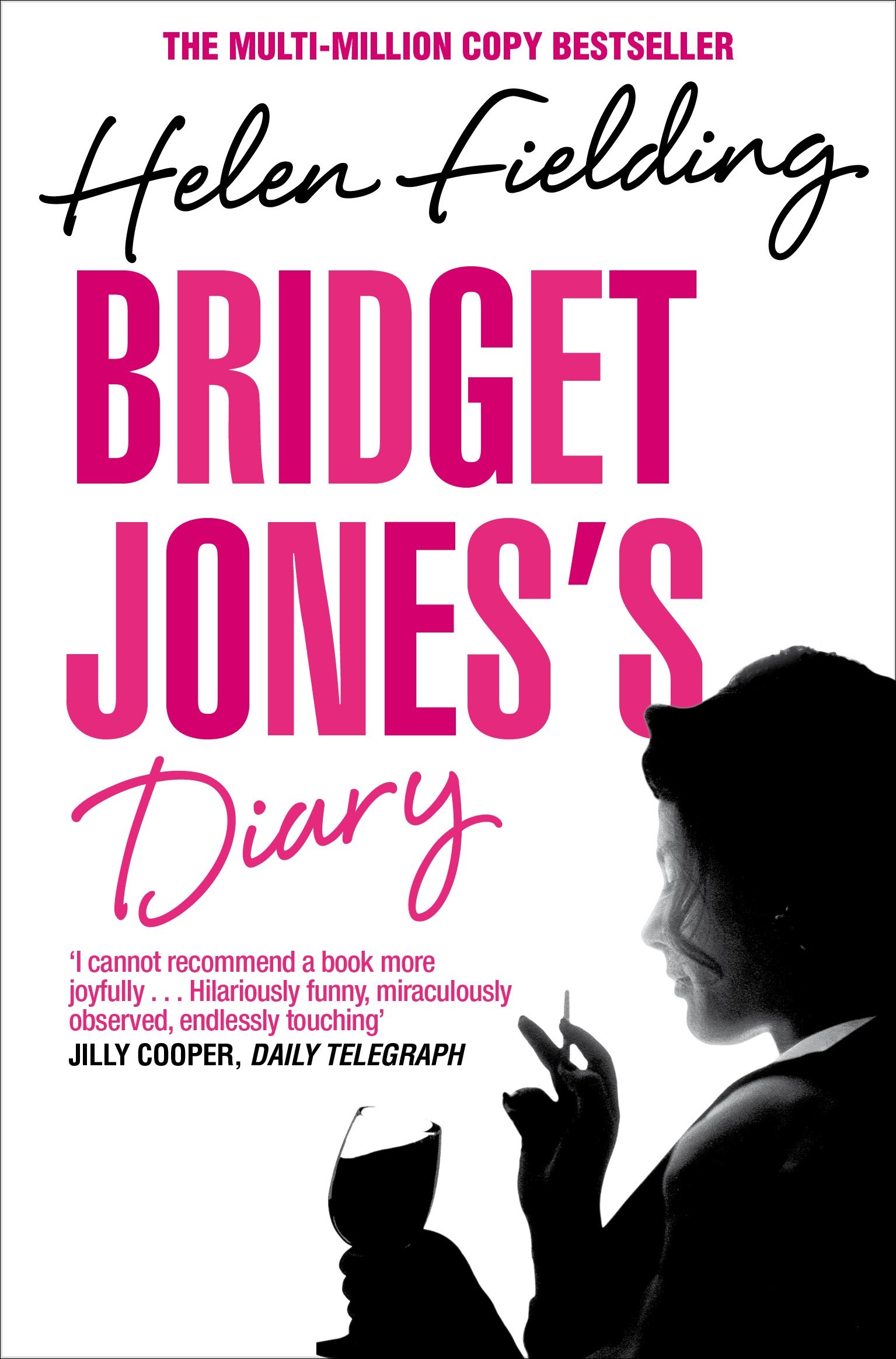 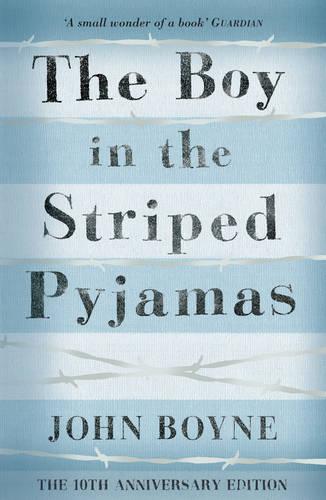 Interested in more books just like these? Come to either one of our libraries or check out our page below dedicated to all things reading:
https://www.maricourt.net/school-life/maricourt-library/
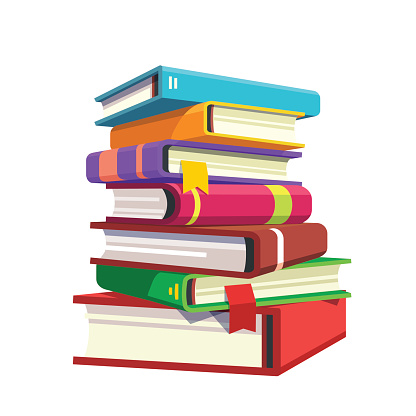 Year 10   Recommended Reading
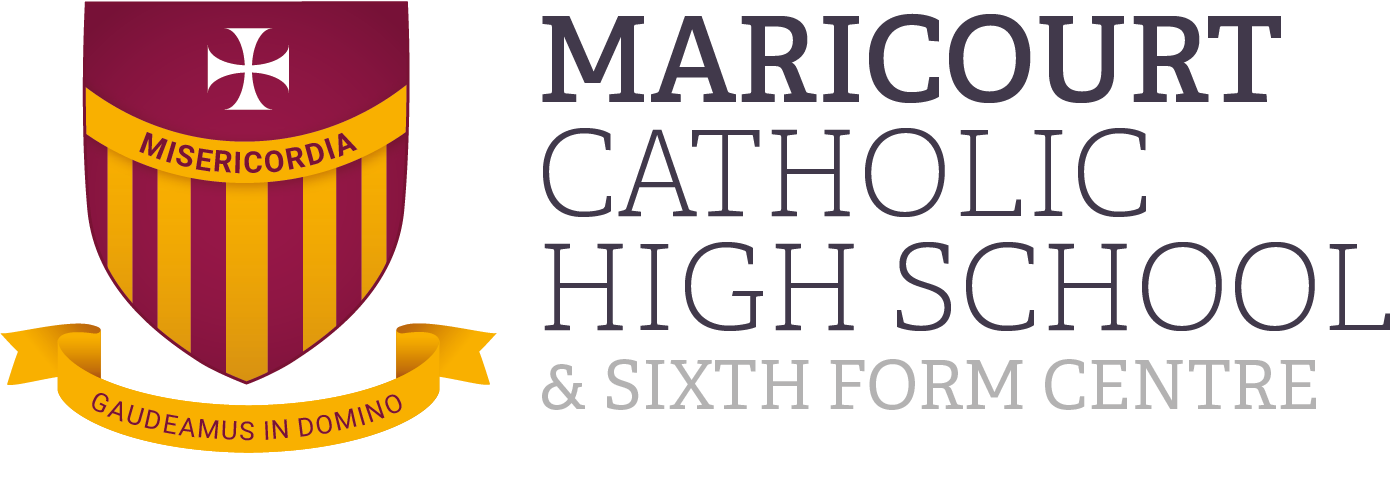 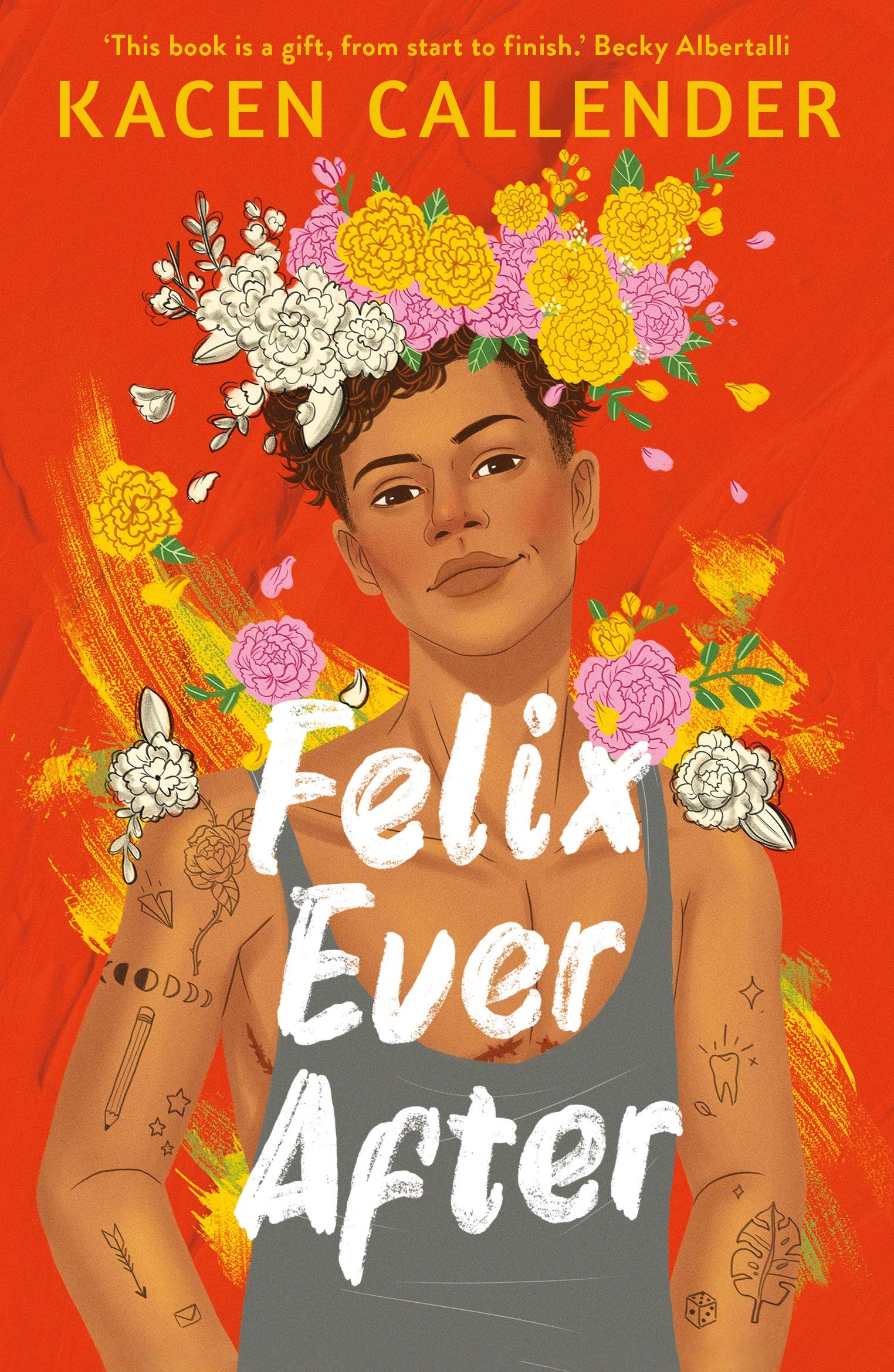 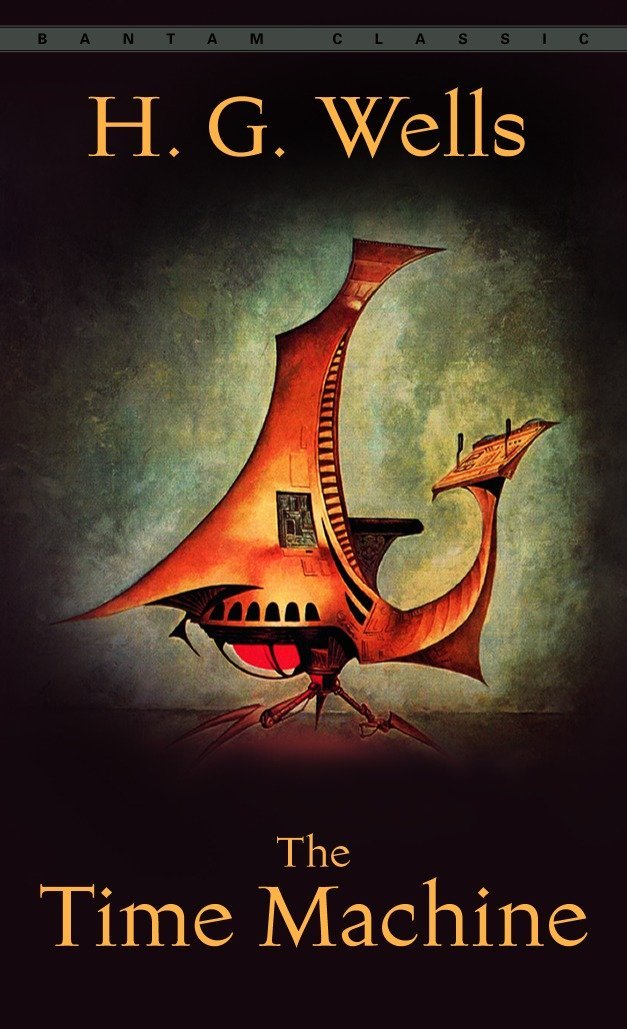 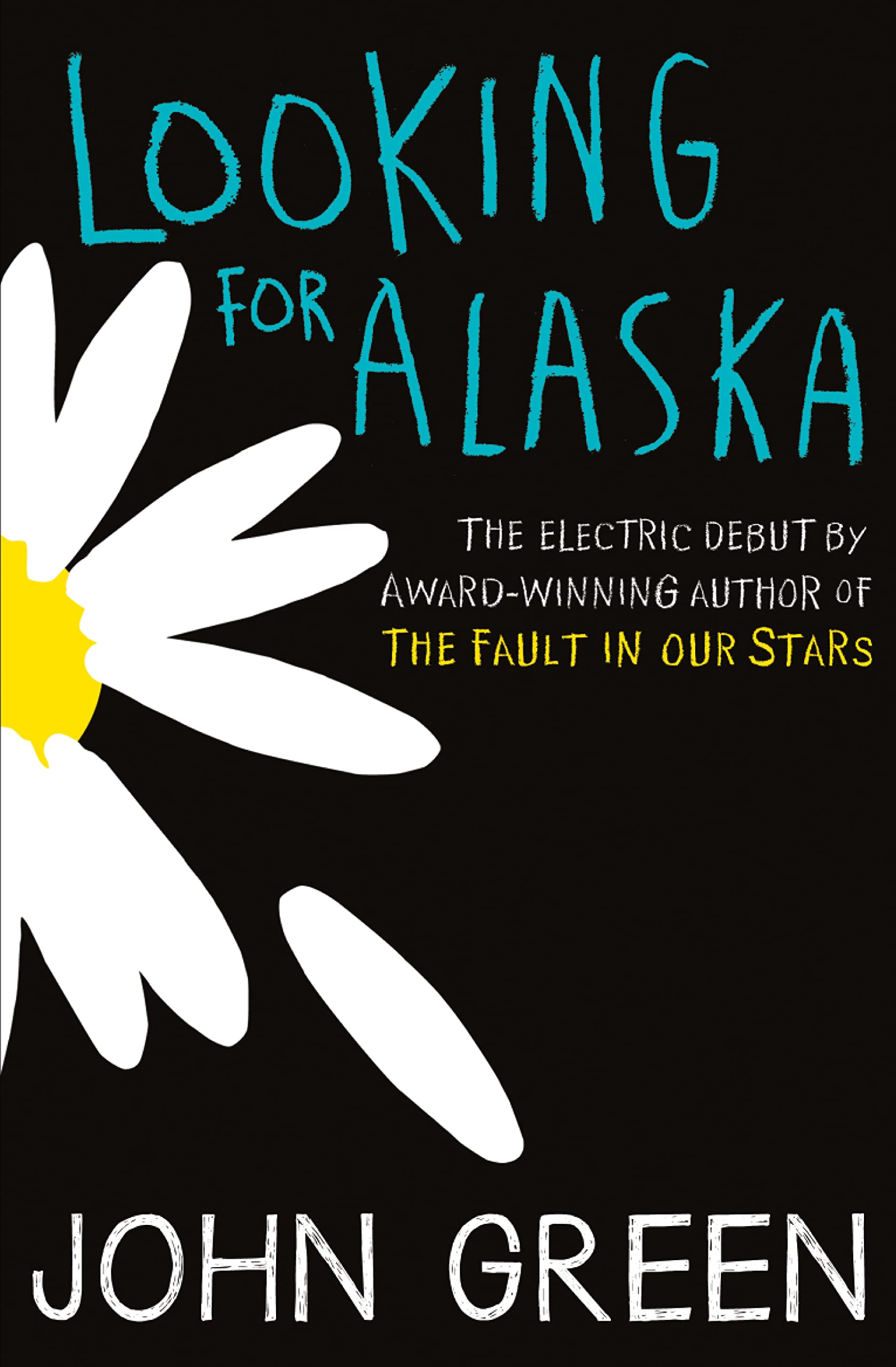 We recommend all of these essential reads during your time in Year 11, but the Super Readable Read this time around is Felix Ever After!

Felix Ever After centers on Felix Love, a trans teenager who is desperate to find and feel love!
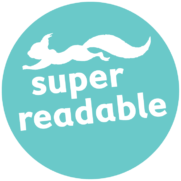 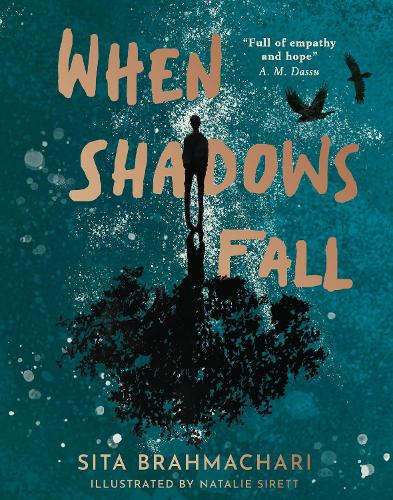 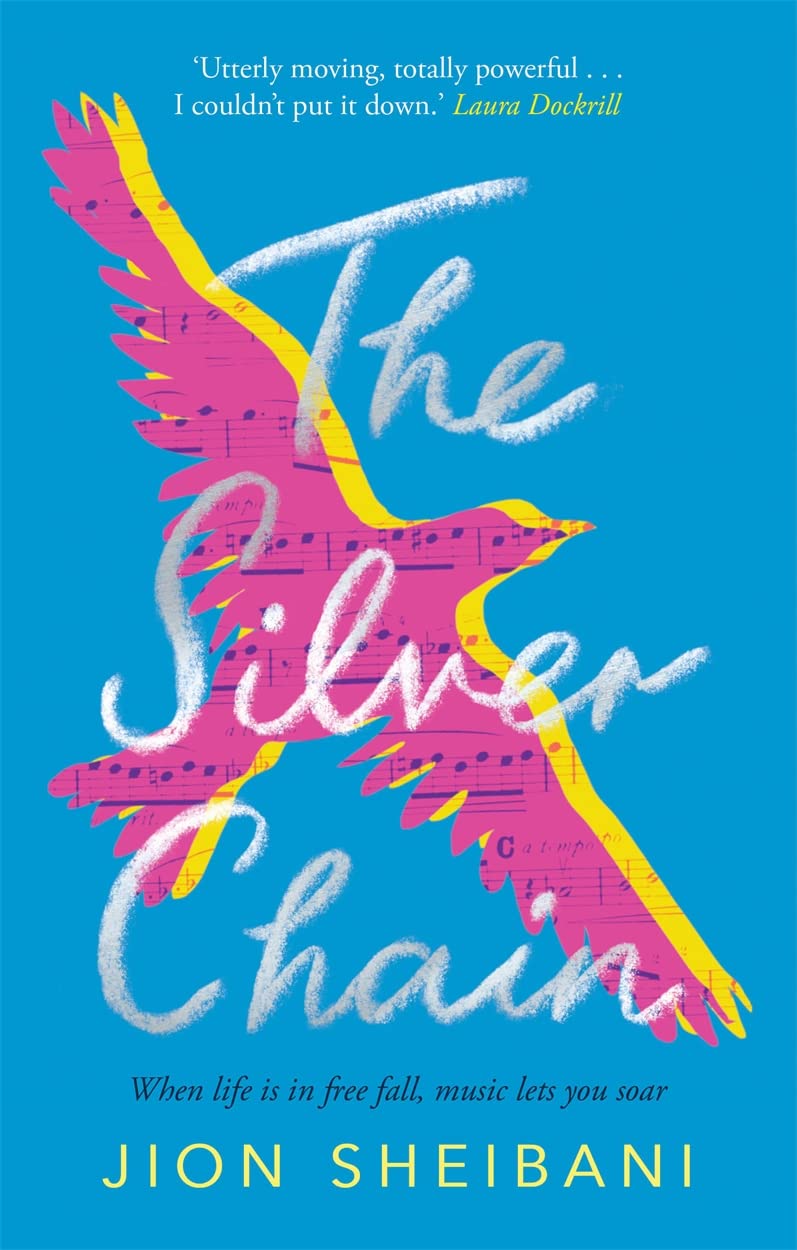 Interested in more books just like these? Come to either one of our libraries or check out our page below dedicated to all things reading:
https://www.maricourt.net/school-life/maricourt-library/
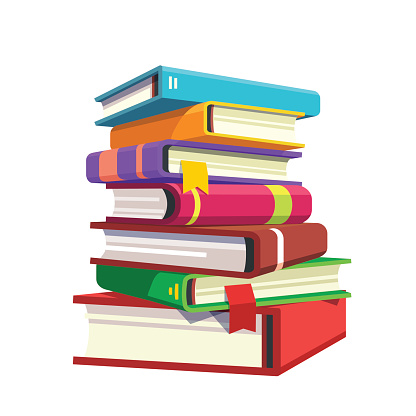 Year 11   Recommended Reading